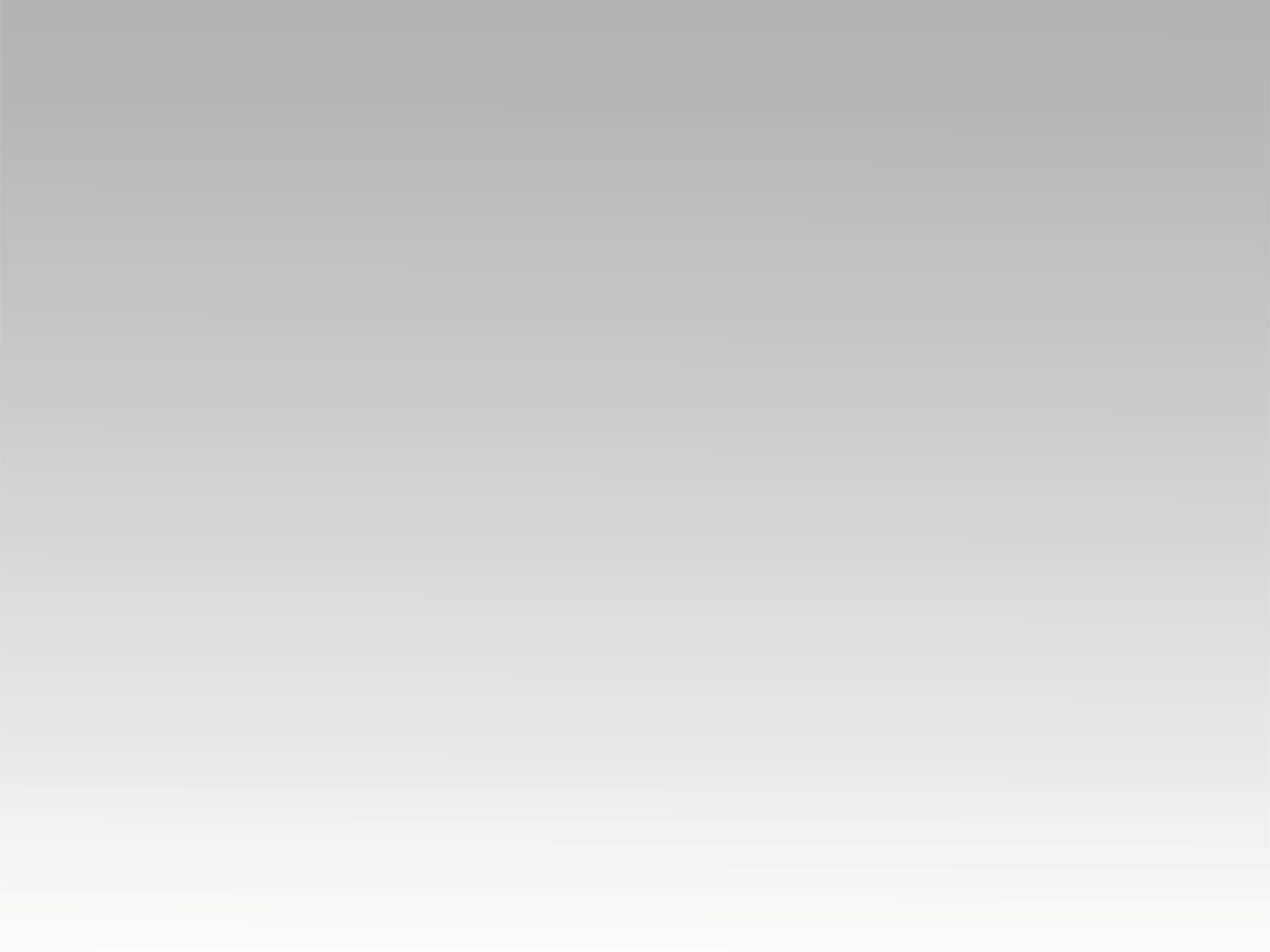 ترنيـمــة
أرفع قلبك للحنان
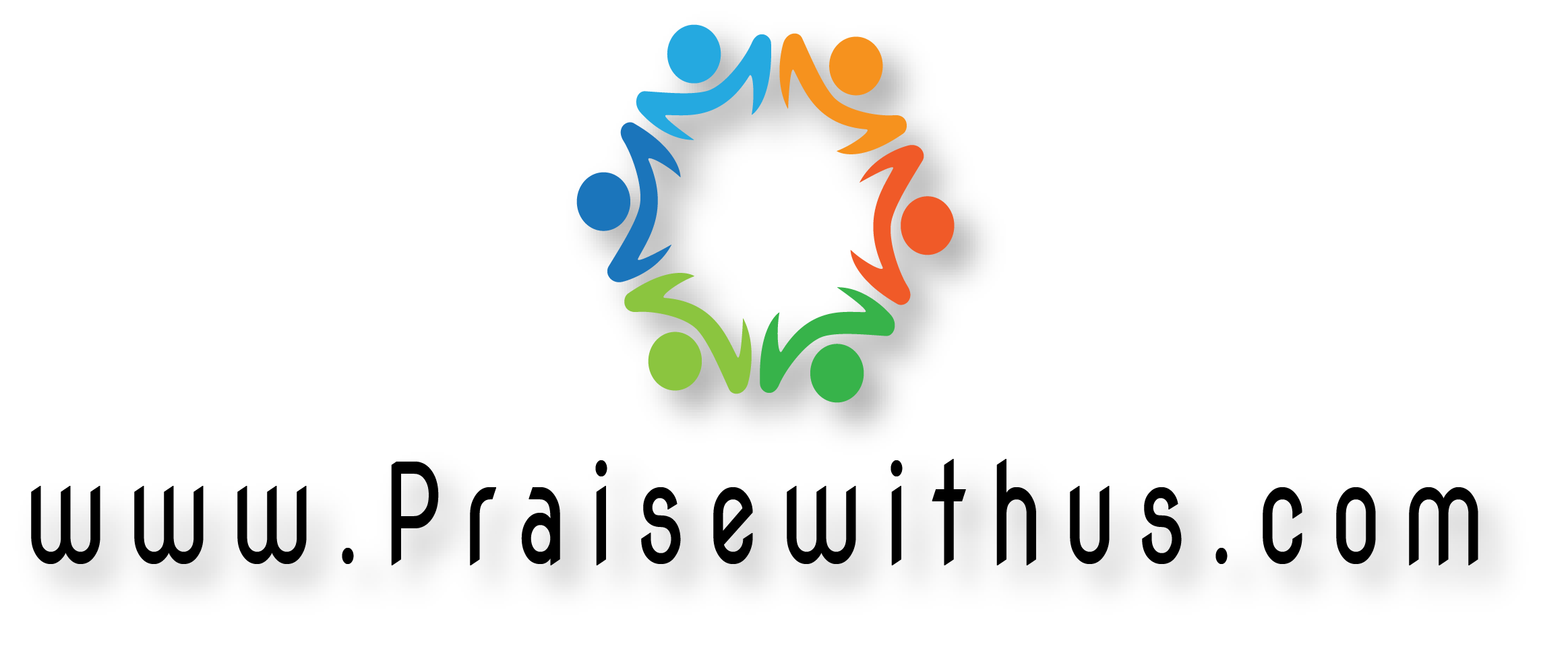 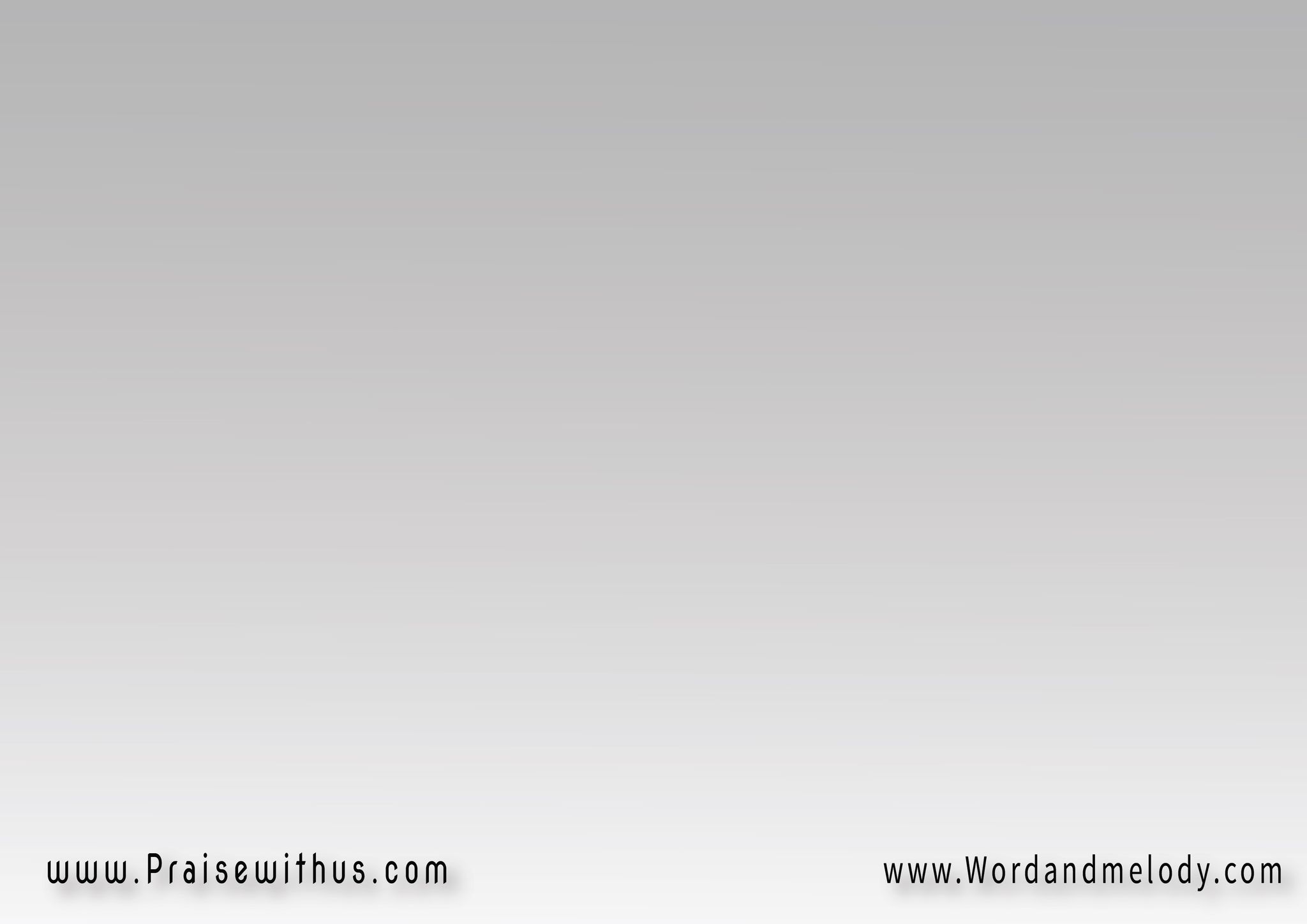 1- ارفع قلبك للحنان
ثق في إلهك هو يصون
ثبت عينك بالإيمان
أصل إلهك هو حنون
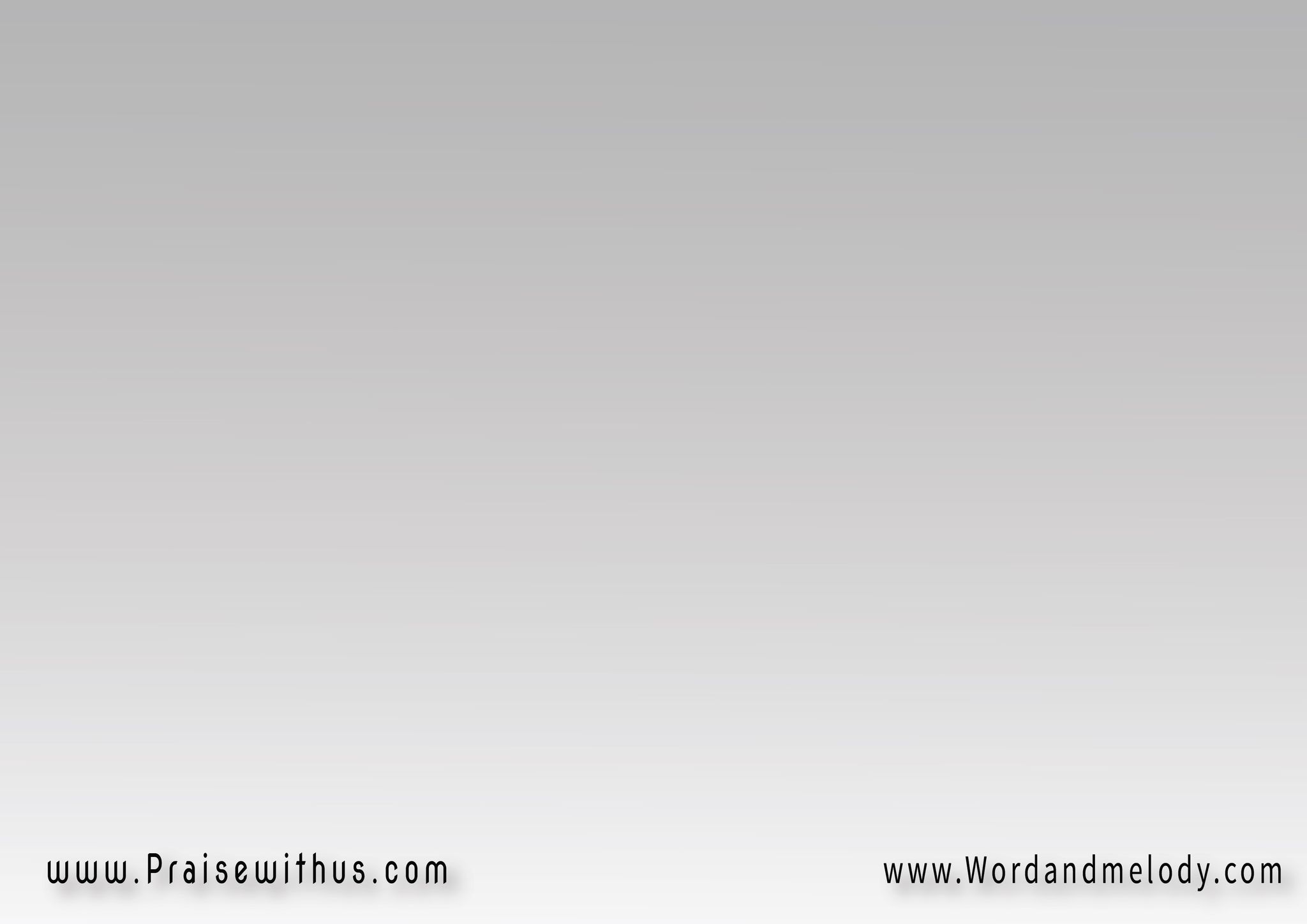 القرار:
دا يسوع يملا القلب بفرحه
إيده تداوي همومي الجارحه
وعده إنه ليّ معين
هو إله صادق وأمين
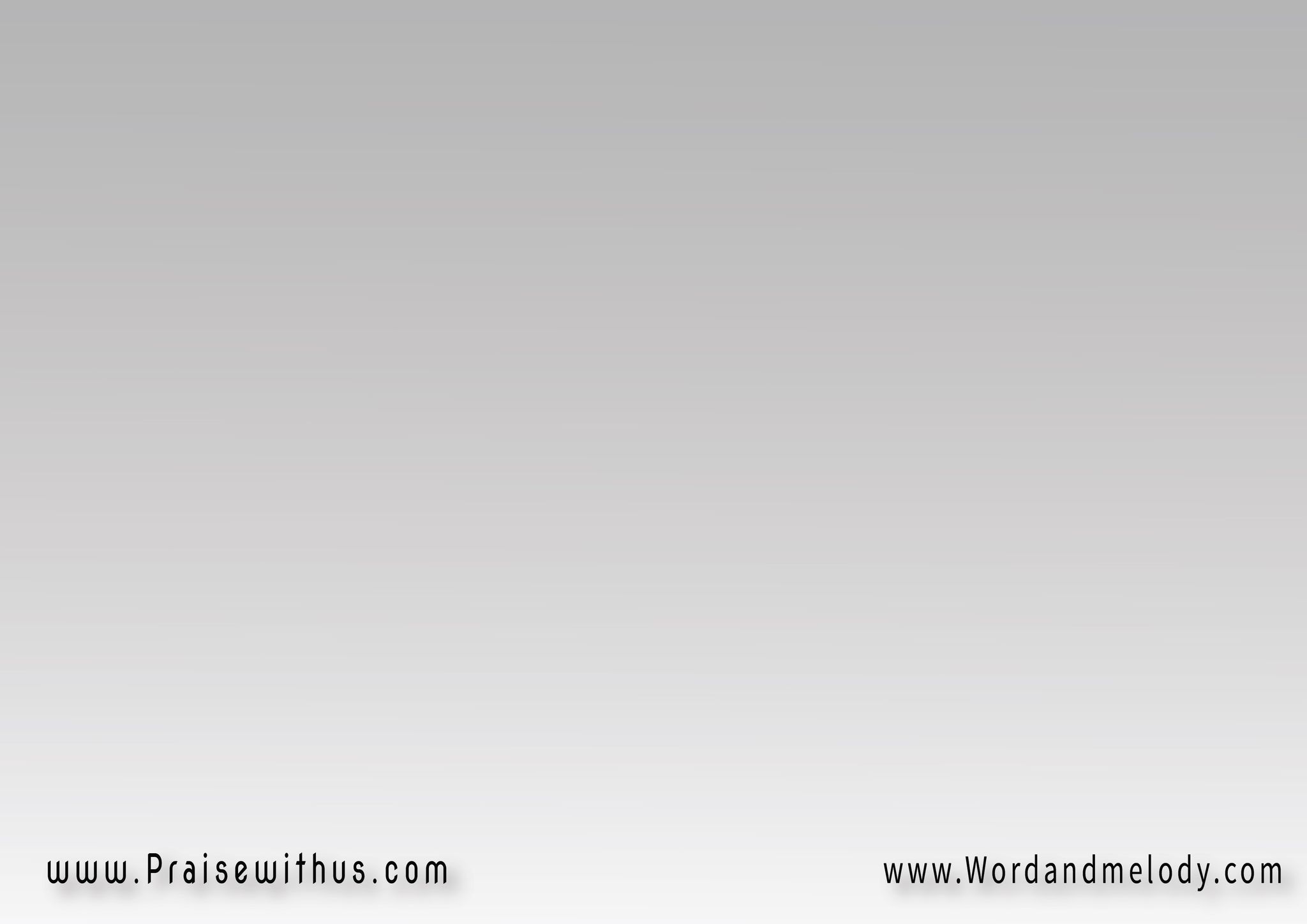 2- يقدر يمسك إيدك تاني
ويعديك فوق كل حصون
يبهج قلبك مهما ان كان
فيه آلامات وحروب وشجون
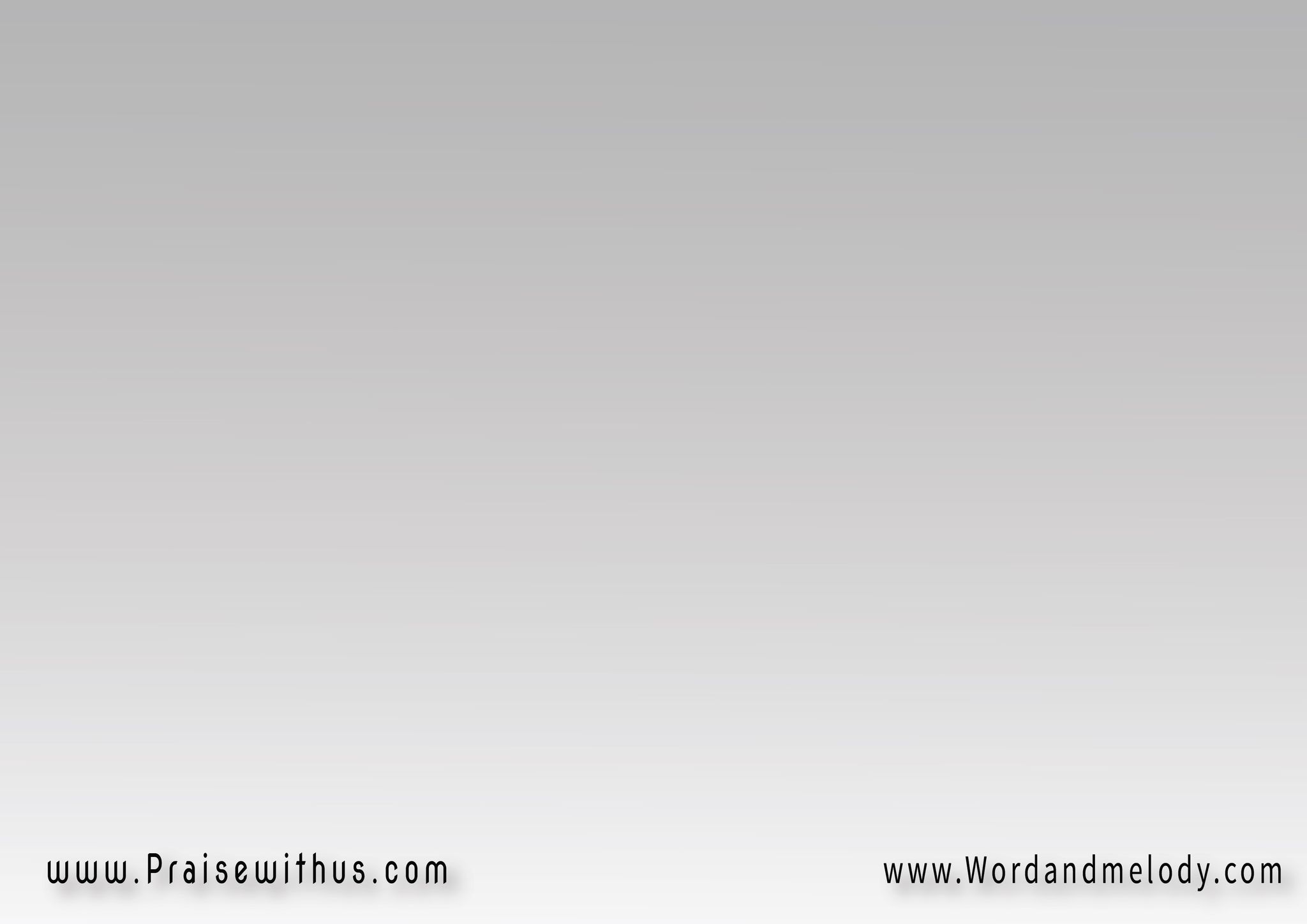 القرار:
دا يسوع يملا القلب بفرحه
إيده تداوي همومي الجارحه
وعده إنه ليّ معين
هو إله صادق وأمين
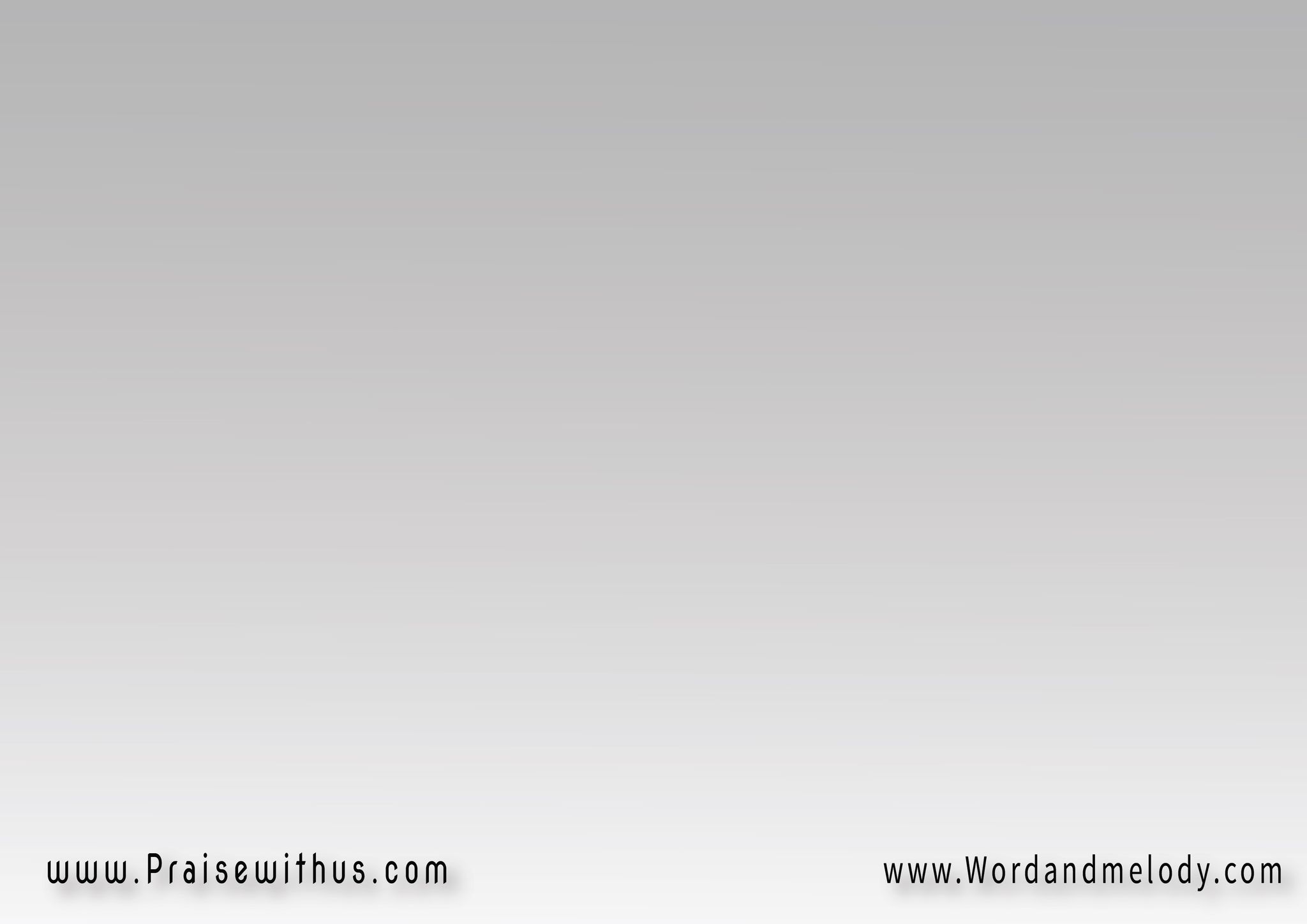 3- حتى ان كان إبليس بيهيج
أو إن كان فيه سيوف وسجون
لما تعيش في حياتك بيه
كل الغربه معاه ها تهون
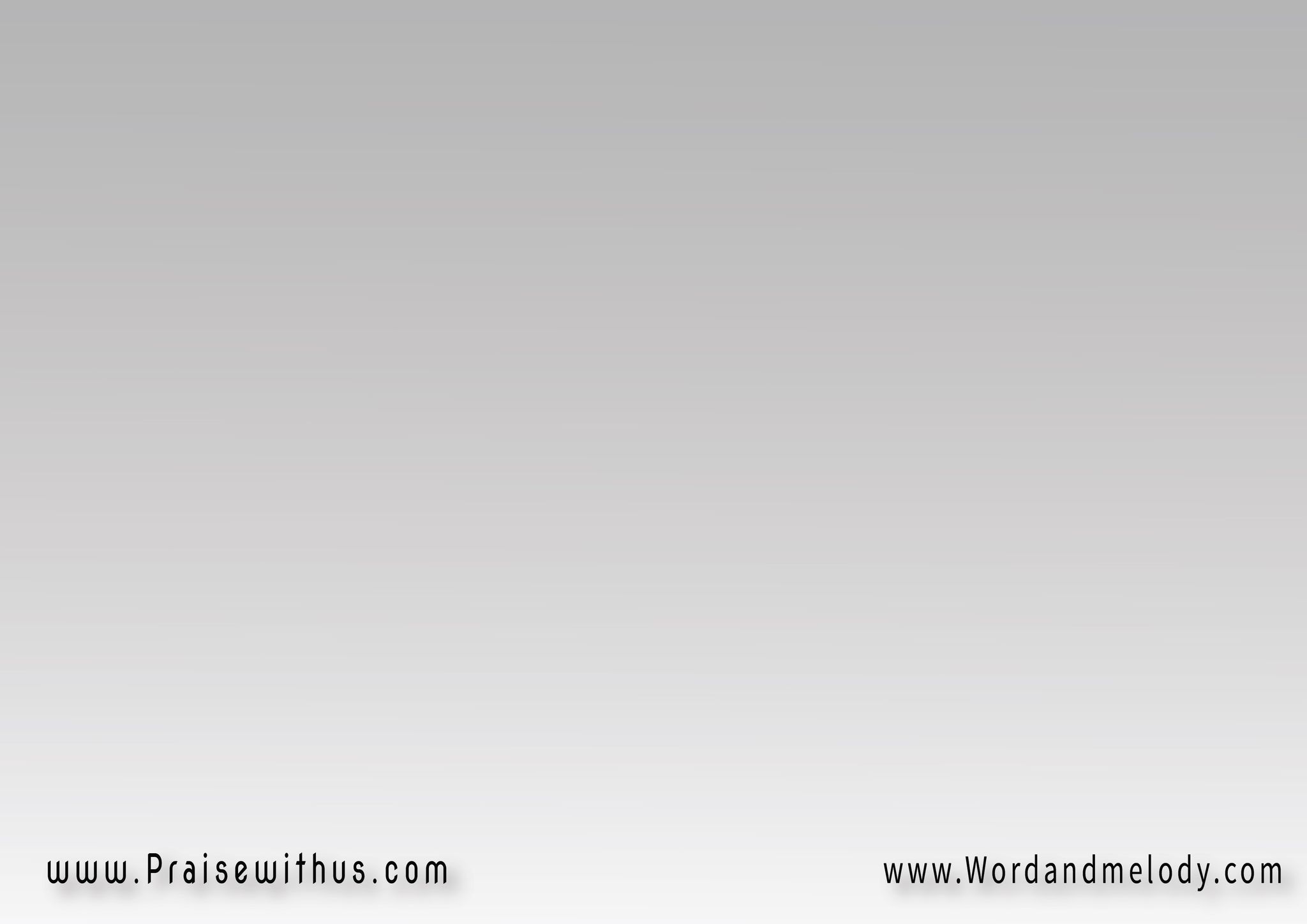 القرار:
دا يسوع يملا القلب بفرحه
إيده تداوي همومي الجارحه
وعده إنه ليّ معين
هو إله صادق وأمين
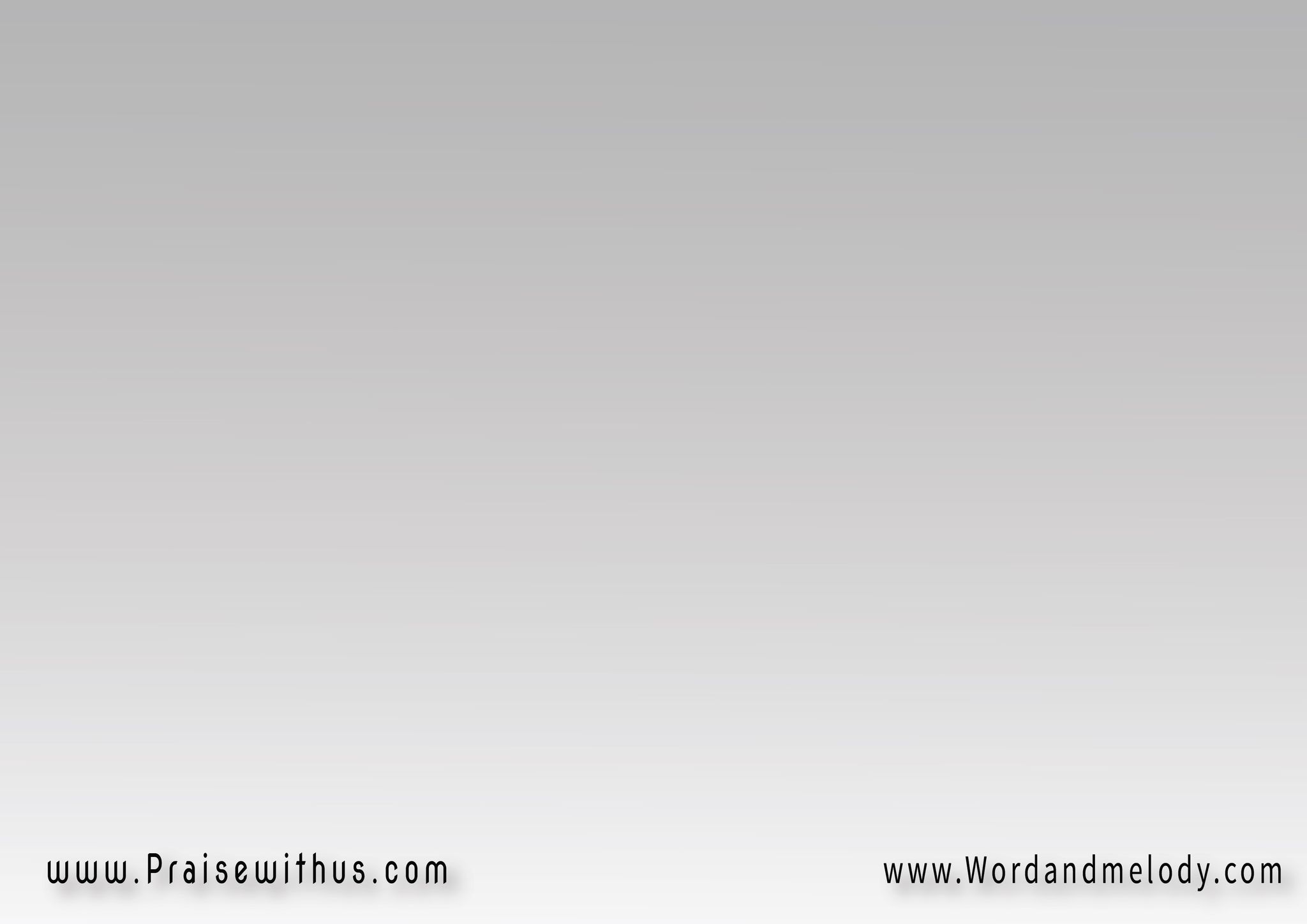 4- خلي حياتك تشهد ليه
وسط العالم مهما يكون
عيش لإلهك واثبت فيه
تقدر تهزم كل ظنون
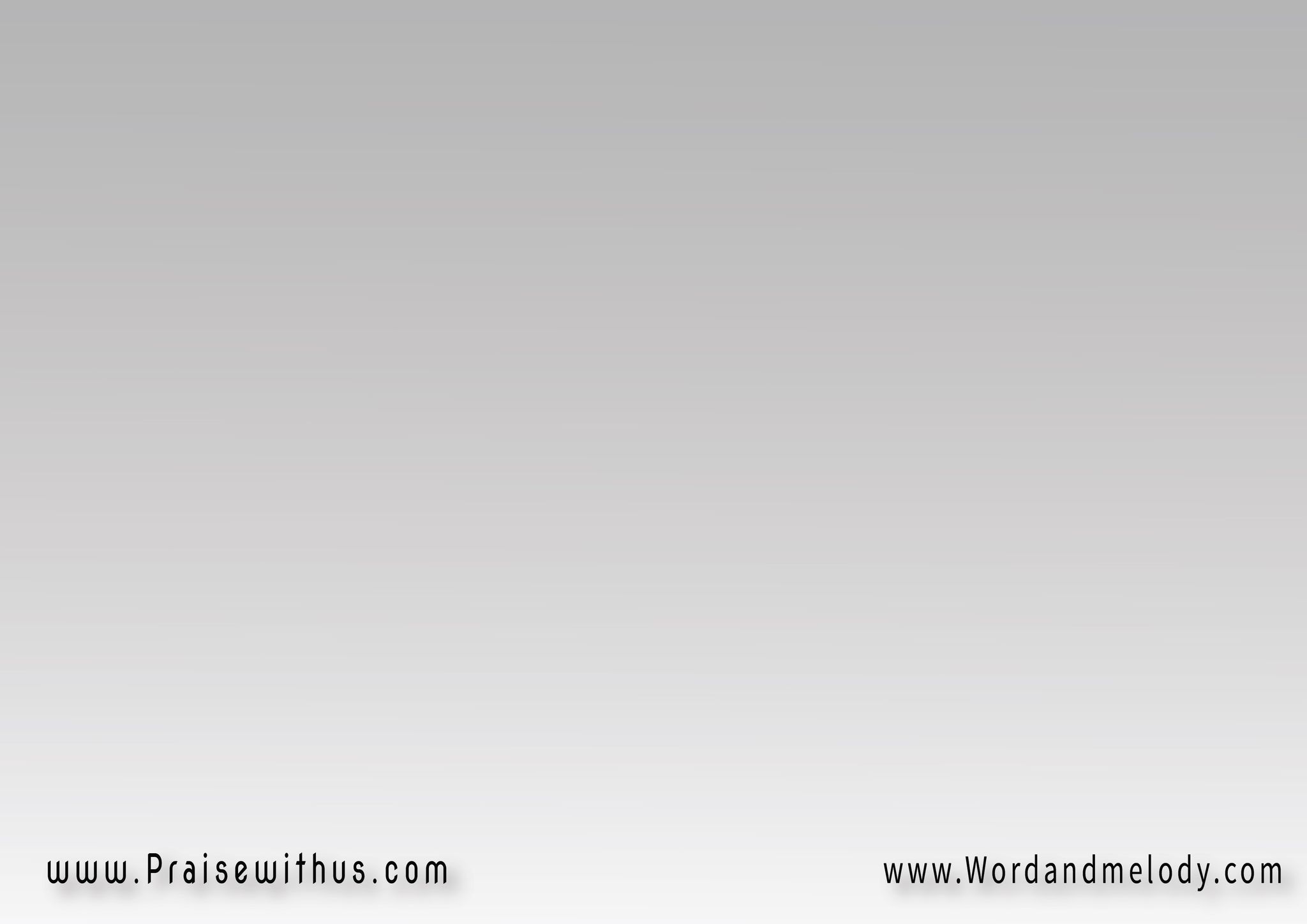 القرار:
دا يسوع يملا القلب بفرحه
إيده تداوي همومي الجارحه
وعده إنه ليّ معين
هو إله صادق وأمين
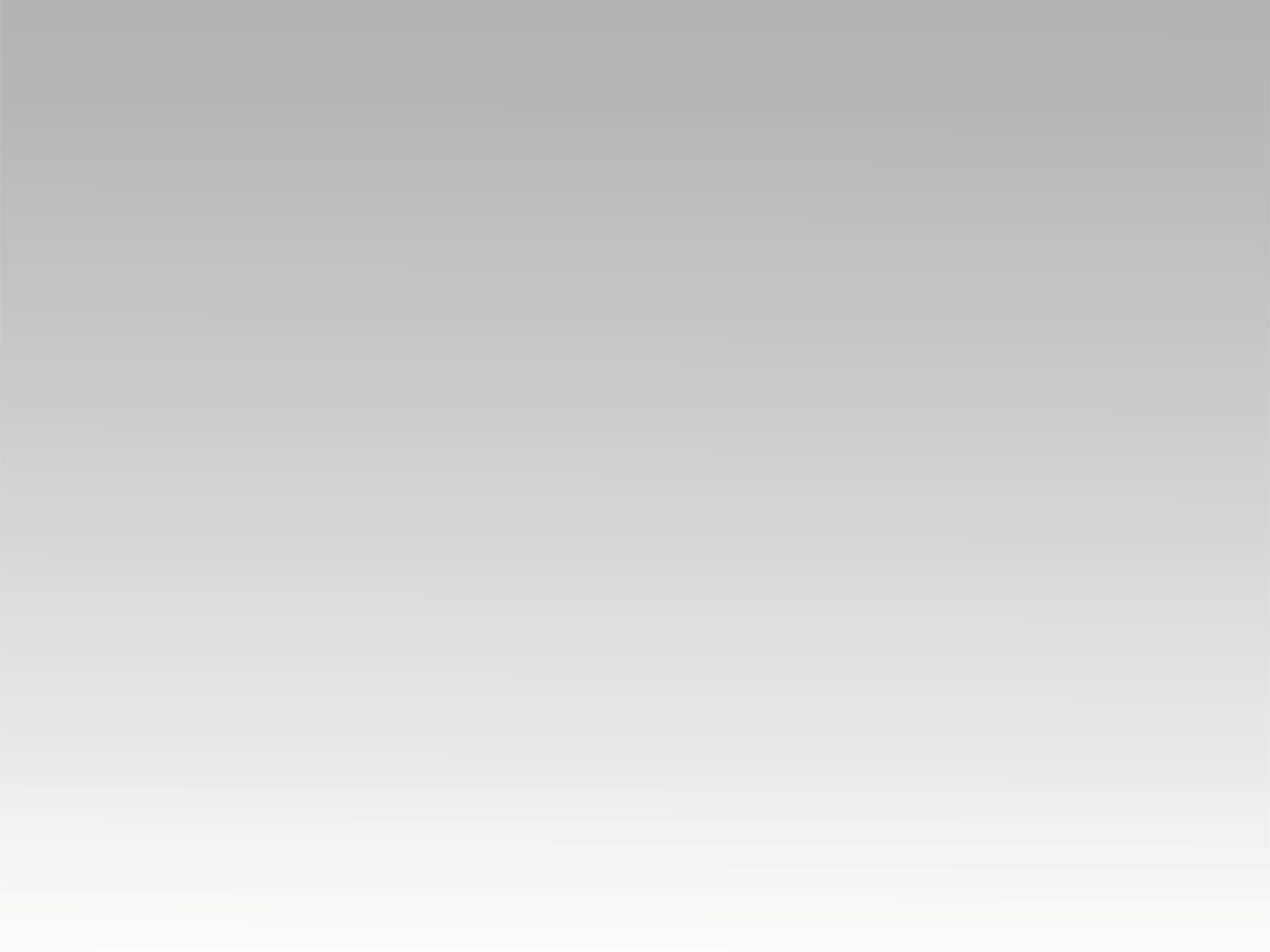 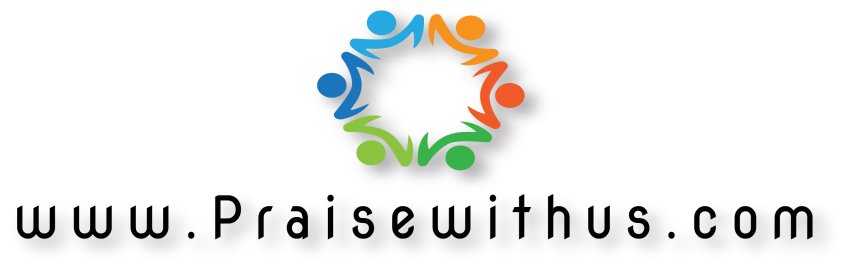